Function
Editedby : Nouf almunyif
Variable Scope
LOCAL
GLOBAL
Variable Scope (local scope)
The scope of a variable starts when it is declared in a block {} and,
 it only stays alive until the end of the block.
Example If the block defines:
A function body, the variable is alive from where it is declared until the end of the function.
a loop body or if-statement body, the variable only lives till the end of loop/if
You can add a block anywhere you want in the code, and it will define the scope for any variables declared within it.
Example scopes
int main ( )  {

    int i;

    for (i=0; i < 10; i++ ) 
{        int total = i;    }

    int j = total;       // error!  total out of scope 

    {  int k;  }//  use k 
    int m = j;
    …
}//end main
i
total
j
k
m
Variable Scope
int main ( ) {
    int i = 5, j = 0;

    for (j = 0; j < 10; j++) {
        int i = j;		// OK, this is new i	
        int k = 5;
        
    }
    int sum = k;	// compile error, no k in scope
    j = i;              	// sets j to 5
    for (j = 0; j < 100; j++ ) {
        int i = j;             	// yet another new i
    }
    int i = 0;   	 // compile error –redefined variable
}
You can reuse names, as long as they are not in overlapping scopes.

 In fact, you can reuse names in a scope which is nested inside another scope
Exercise
int i = 10;

int main ( ) {
    printf("%d \n",i);
    for (int j = 0; j < 10; j++ ) {
	int i = 20;
	 printf("%d \n",i);
    }
printf("%d \n",i);
    int i = 30;
printf("%d \n",i);
}
Style rules
Only use global variables if you really, really have to !!!
2 different approaches for local variables inside a function
Declare all variables at the top of the function
This is the way you used to have to do it in C
Helps the reader to know where to look for the variable declaration
Declare variables as they are needed
Minimizes scope
Allows you to set the value only once, rather then once at declaration and then again at first use
Either approach is OK – probably the most common in industry is to declare as needed
Don’t re-use names heavily, except for maybe i, j, k
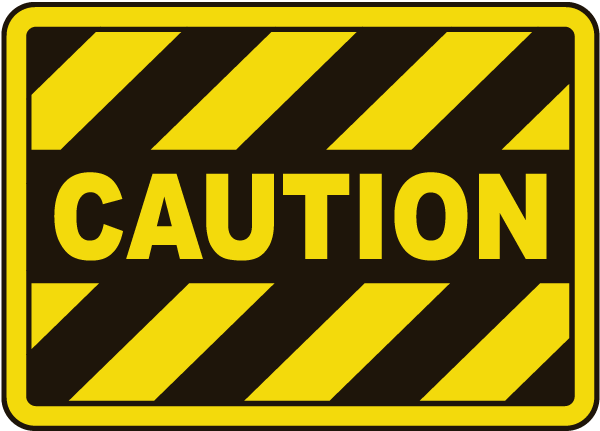 Modern C compilers such as gcc and clang support the C99 and C11 standards, which allow you to declare a variable anywhere a statement could go. The variable's scope starts from the point of the declaration to the end of the block (next closing brace).

f you are targeting the older ANSI C standard, then you are limited to declaring variables immediately after an opening brace1.
This doesn't mean you have to declare all your variables at the top of your functions though. In C you can put a brace-delimited block anywhere a statement could go (not just after things like if or for) and you can use this to introduce new variable scopes.
The previous Exercise code In visual studio 2010 will be like this
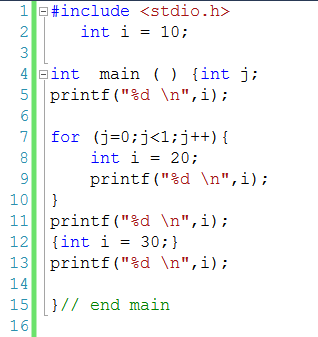 Function
Definition – Function
A Function is a group of statements that together perform a task.

A program can contain  one or many functions
Must always have a function called “main”.
The main function is the starting point of all C programs
The compiler will not compile the code unless it finds a function called “main” within the program. 

A fragment of code that accepts zero or more argument values, produces a result value, and has zero or more side effects.

A method of encapsulating a subset of a program or a system
To hide details
To be invoked from multiple places
To share with others
CS-2301, B-Term 2009
Introduction to Functions
11
Functions
Predefined functions: available in C / C++ standard library such as stdio.h, math.h, string.h etc.

User-defined functions: functions that programmers create for specialized tasks.
Predefined Functions
#include <math.h>
sin(x) // radians
cos(x) // radians
tan(x) // radians
atan(x) 
atan2(y,x)
exp(x) // ex
log(x) // loge x
log10(x) // log10 x
sqrt(x) // x  0
pow(x, y) // xy
...
Functions called by writing

functionName (argument)
#include <stdio.h>
printf()
fprintf()
scanf()
sscanf()
...
#include <string.h>
strcpy()
strcat()
strcmp()
strlen()
...
the definitions have been written and it is ready to be used.

– User needs to include pre-defined header file
CS-2301, B-Term 2009
Introduction to Functions
13
Predefined Functions (continued)
See also  things like
<pthread.h>	// concurrent execution
<socket.h>		// network communications
... 			// many, many other facilities

Fundamental Rule: if there is a chance that someone else had same problem as you, …
… there is probably a package of functions to solve it!
CS-2301, B-Term 2009
Introduction to Functions
14
Using math functions
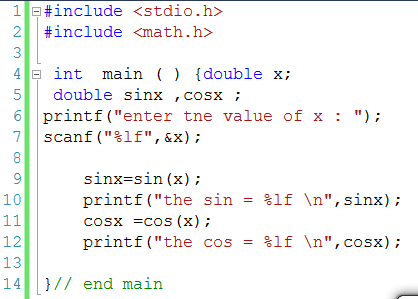 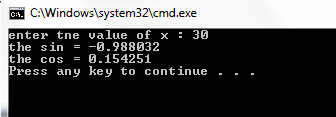 resultType functionName(type1 param1, type2 param2, …)
 {	body	}

1- Void functions: functions that do not have a return type.
 If no result, resultType should be void 
2- Value returning functions: 
If there is a result, use return keyword to return a value.
The return value must match the return data type.
A function can contain multiple return statements.

If no parameters, use void between ()
CS-2301, B-Term 2009
Introduction to Functions
16
Examples
Void function
Value returning functions:
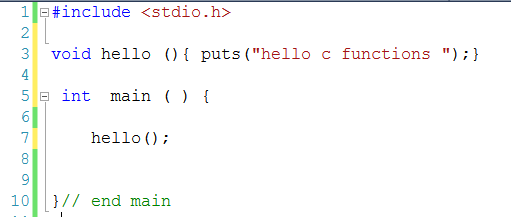 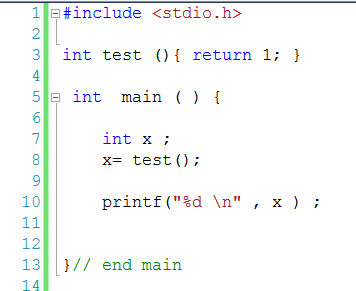 Exercise
Write a Function larger, which returns the larger of the two given integers
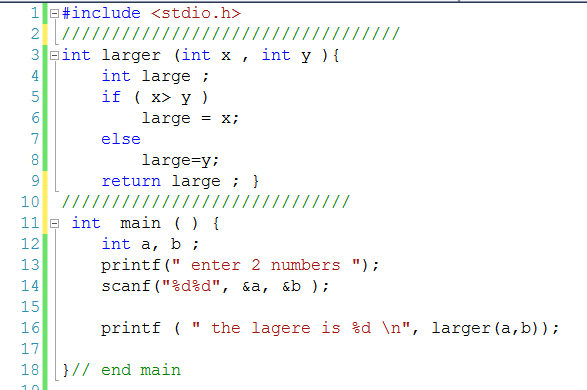 .
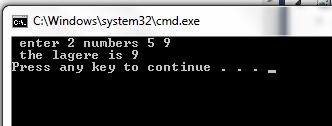 Another solution
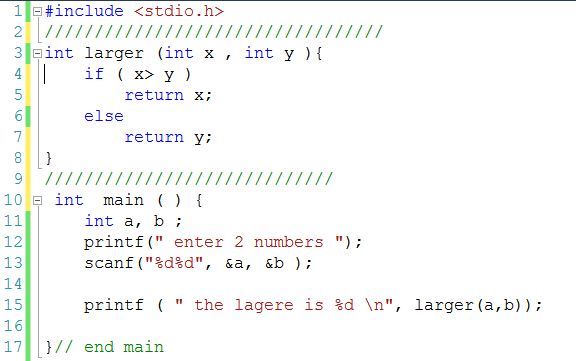 Using Functions
Let int function(double x, int a) be (the beginning of) a declaration of a function.

Then function (expr1, expr2) can be used in any expression where a value of type int can be used – e.g.,
int N = f(pi*pow(r,2), b+c) + d;
CS-2301, B-Term 2009
Introduction to Functions
21
This is a parameter
This is also an  argument
This is an  argument
Using Functions (continued)
Let int f(double x, int a) be (the beginning of) a declaration of a function.

Then f(expr1, expr2) can be used in any expression where a value of type int can be used – e.g.,
N = f(pi*pow(r,2), b+c) + d;
CS-2301, B-Term 2009
Introduction to Functions
22
Function Prototypes
There are many, many situations in which a function must be used separate from where it is defined –
before its definition in the same C program
In one or more completely separate C programs
This is actually the normal case!
Therefore, we need some way to declare a function separate from defining its body.
Called a Function Prototype
CS-2301, B-Term 2009
Introduction to Functions
23
Function Prototypes  (continued)
Definition:– a Function Prototype in C is a language construct of the form:–

return-type function-name (parameter declarations) ;

I.e., exactly like a function definition, except with a ';' instead of a body in curly brackets
prototype : normally placed before the start of main() but must be before the function definition.
CS-2301, B-Term 2009
Introduction to Functions
24
Write a prototype for the pervious function larger
Declaration / Definition
Prototype
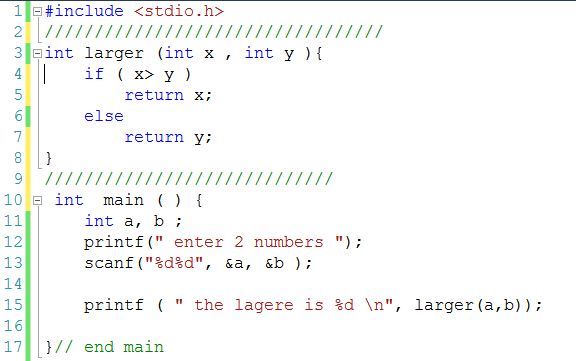 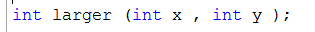 Variable Scope (global scope)
int total = 5;

int main ( ) {
    int total = 4; // OK, this is nested scope
    ….
}
int sub1 ( ) {
    int i = total;  // OK, i set to 5
}
This is for variables defined outside of functions
Global variables have scope from the point they are defined throughout the rest of file
Local variables of same name can be nested inside global variables
example
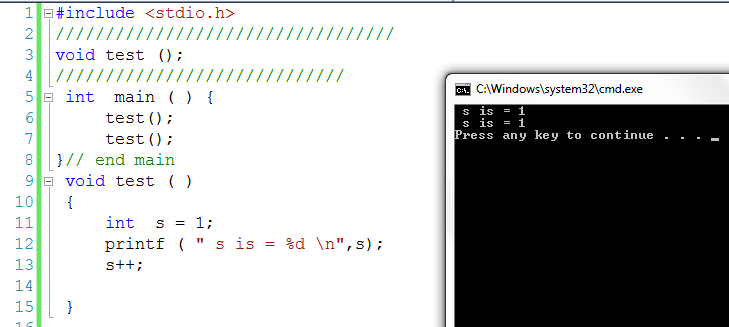 Static variables
Local variables declared with the keyword static are still known only in the function
static local variables retain their value when the function is exited.
declares local variable count to be static and initializes it to 1.

static int count = 1;

All numeric variables of static storage duration are initialized to zero by default if you do not explicitly initialize them.
Static variables
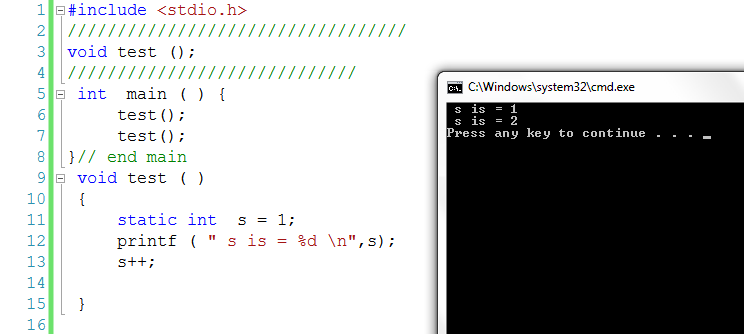 Header Files
Header files
Contain function prototypes for library functions
<cstdlib> , <cmath>, etc.
Load with #include <filename>
Example:   #include <cmath.h>
Custom header files
Defined by the programmer
Save as filename.h
Loaded into program using
#include "filename.h"
Header Files
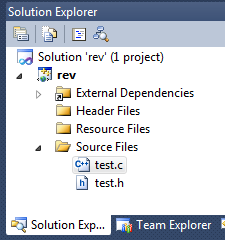 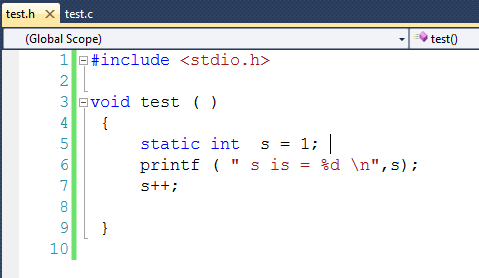 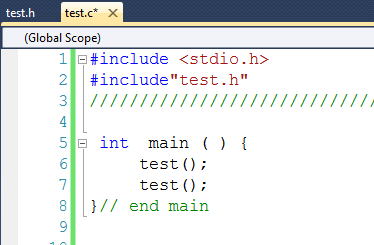 Passing Arguments By Value
When arguments are passed by value, a copy of the argument’s value is made and passed to the called function. 
Changes to the copy do not affect an original variable’s value in the caller.
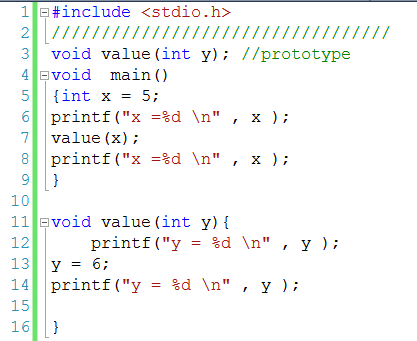 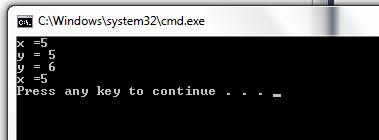 Passing Arguments By Reference
When an argument is passed by reference, the caller allows the called function to modify the original variable’s value.
In C, all arguments are passed by value.
C Pointers, it’s possible
to achieve pass-by-reference by 
using the address operator and the indirection operator